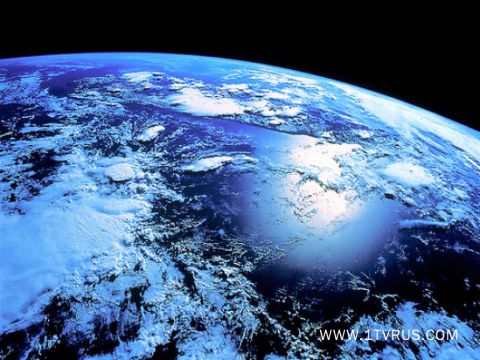 Ноосфера
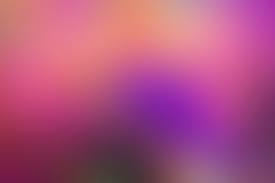 Определение
Ноосфе́ра  — сфера разума; сфера взаимодействия общества и природы, в границах которой разумная человеческая деятельность становится определяющим фактором развития (эта сфера обозначается также терминами «антропосфера», «биосфера», «биотехносфера»).
Ноосфера — предположительно новая, высшая стадия эволюции биосферы, становление которой связано с развитием общества, оказывающего глубокое воздействие на природные процессы. Согласно В. И. Вернадскому, «в биосфере существует великая геологическая, быть может, космическая сила, планетное действие которой обычно не принимается во внимание в представлениях о космосе… Эта сила есть разум человека, устремленная и организованная воля его как существа общественного».
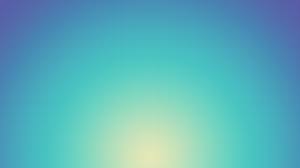 Понятие «ноосфера»
Понятие «ноосфера» было предложено профессором математики Сорбонны Эдуардом Леруа, который трактовал её как «мыслящую» оболочку, формирующуюся человеческим сознанием.
Наиболее полное воплощение теория Леруа нашла в разработке Тейяра де Шардена
В основе теории ноосферы Леруа лежат представления Плотина (205—270) об эманации Единого (непознаваемой Первосущности, отождествляемой с Благом) в Ум и мировую Душу, с последующей трансформацией последних снова в Единое.
Эволюционная модель Леруа и Тейяра де Шардена повторяет основные положения неоплатонизма.
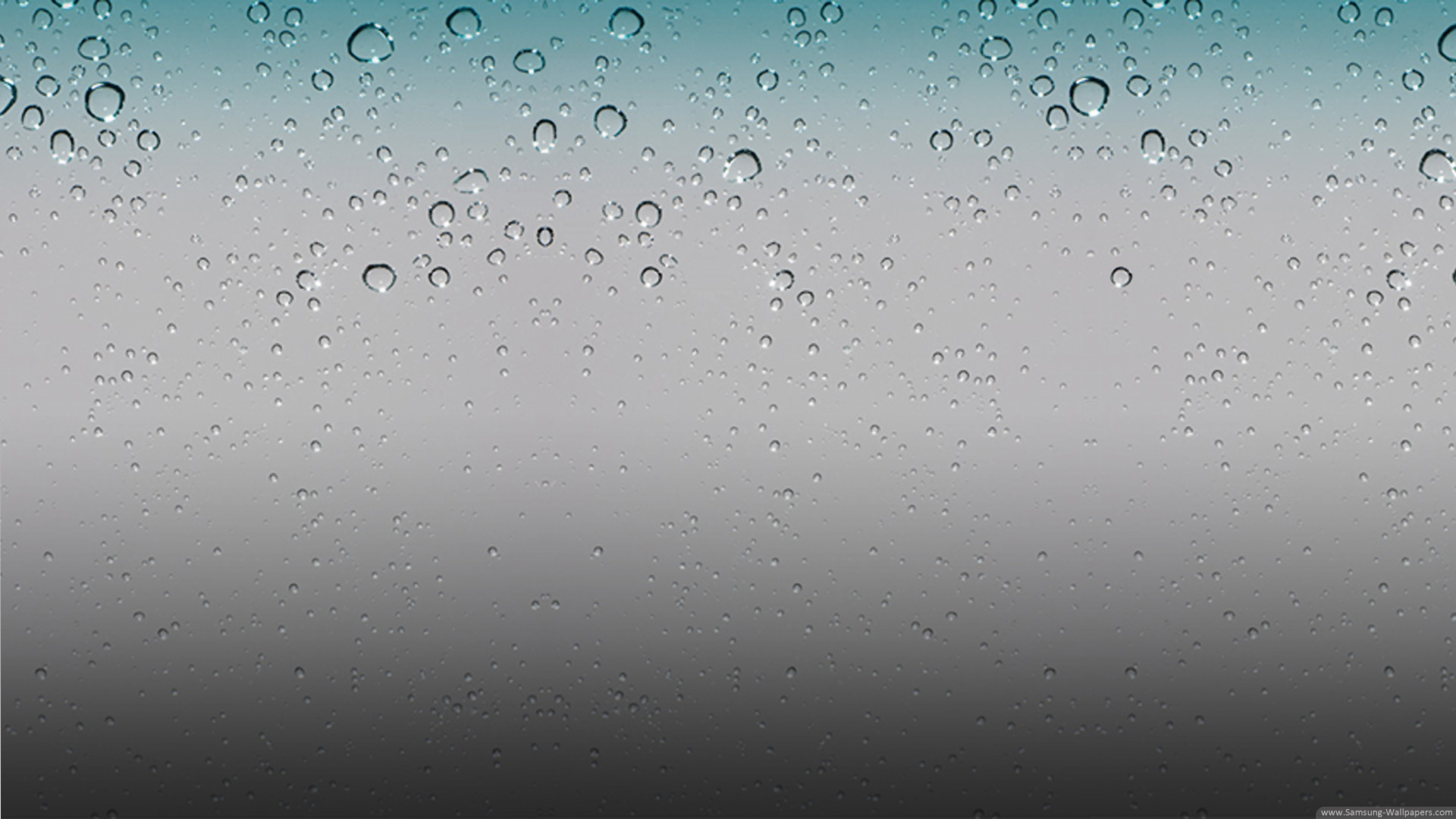 В. И. Вернадский о ноосфере
расселение человечества по всей поверхности Земли и физическое уничтожение видов, «конкурирующих с человеком»,
радикальное усовершенствование средств связи и создания единой информационной системы и единой системы контроля над людьми,
создание и разработка новых источников энергии (атомной, геотермической, «лунной», «ганглиевой»),
«подъём благосостояния трудящихся» и «победа демократии»,
установление «равенства всех людей», причём не только равенства перед законом, но и других его форм,
учреждение единого планетарного марксистско-ленинского государства,
вовлечение «широких народных масс» в занятие наукой,
превращение человечества в «геологическую силу».
Академик утверждал, что эти социальные реформы и катаклизмы сделают «переход к ноосфере» необратимым.
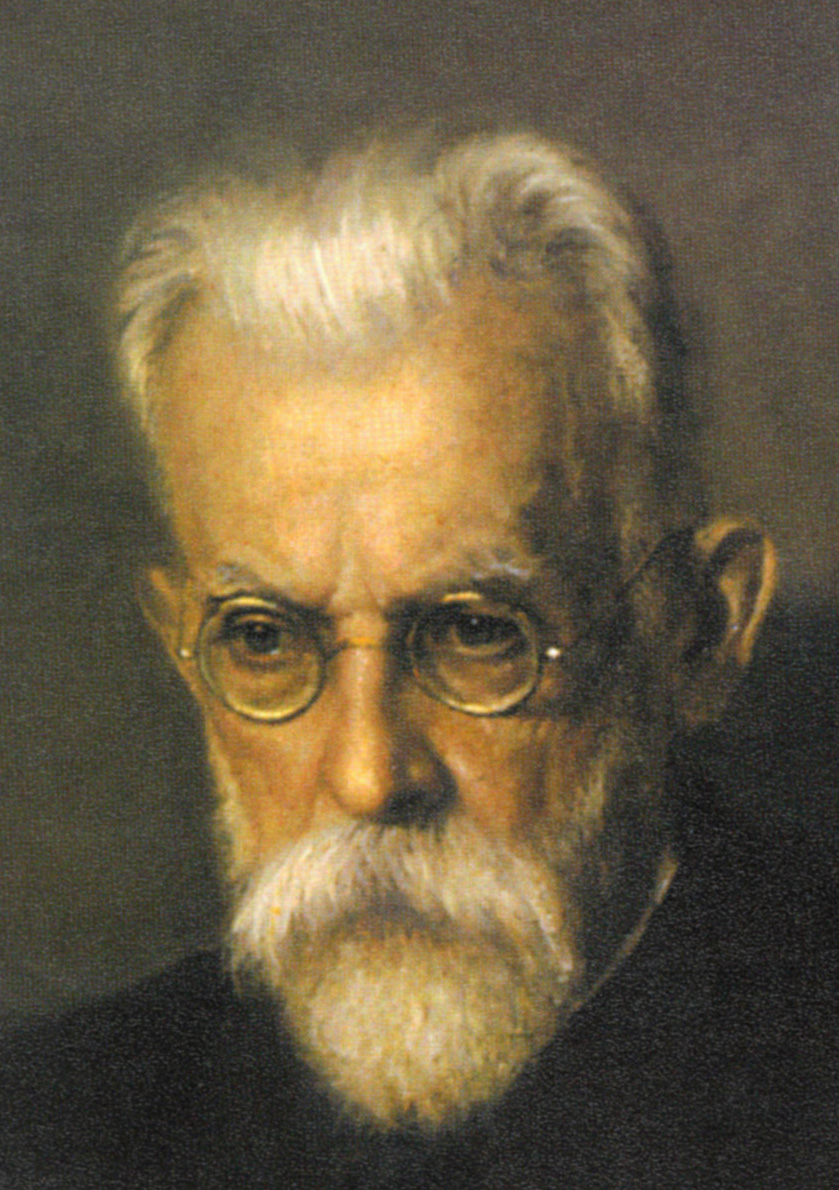 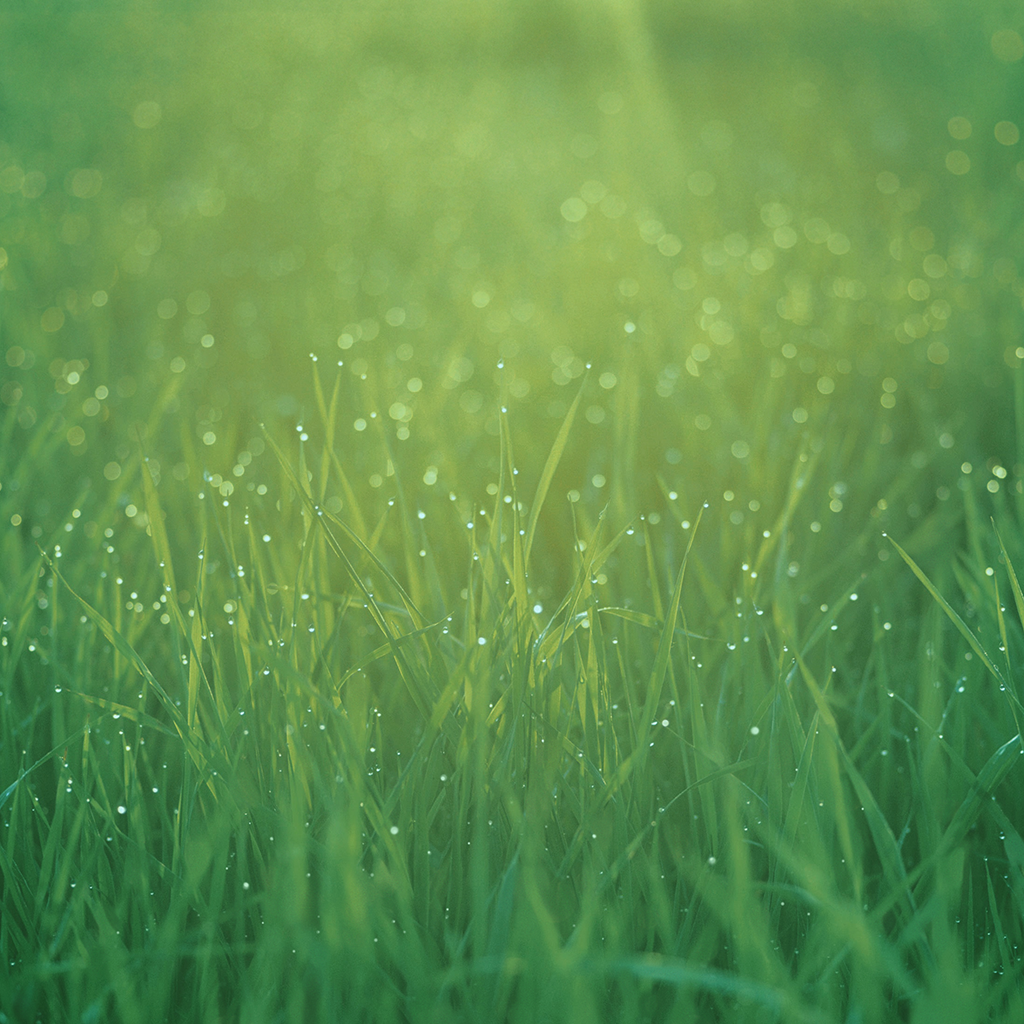 В структуре ноосферы и биосферы Вернадский выделял «семь видов вещества»:
живое,
биогенное (возникшее из живого),
косное (возникшее не из живого),
биокосное (частично живое, частично неживое),
радиоактивное,
атомарно-рассеянное,
космическое.